ZBRAJANJE I ODUZIMANJE BROJEVA DO 10
PONAVLJANJE GRADIVA
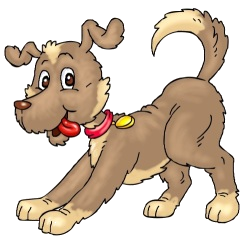 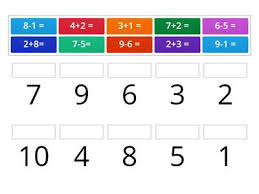 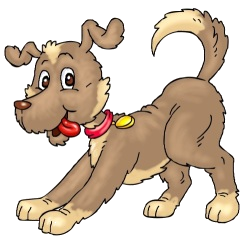 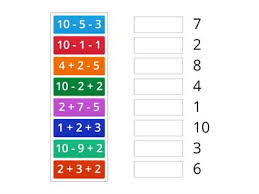 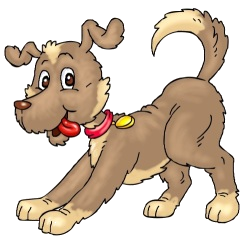 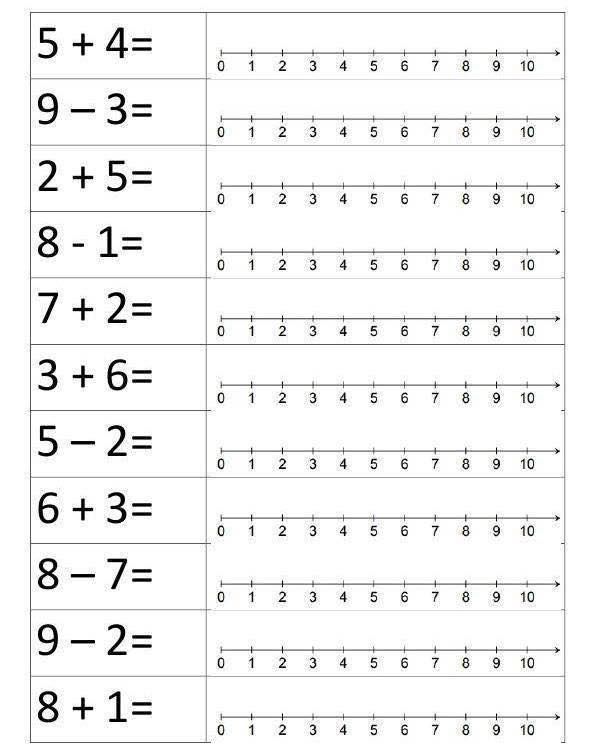 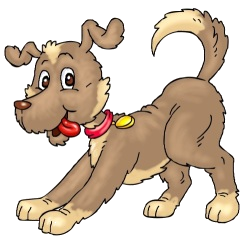 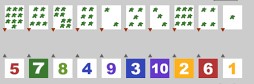 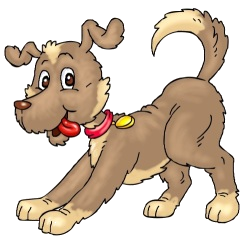